Тема урока: «Части тела» («Parts of the body»)
Учитель: Ибрагимова-Вагнер Марина Владимировна
Целевая аудитория: 2 класс
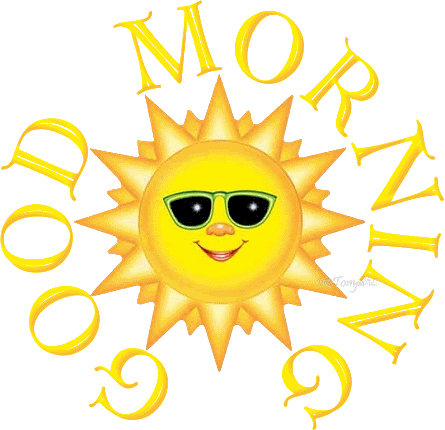 Hair
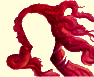 black hair
red hair
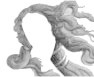 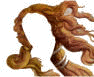 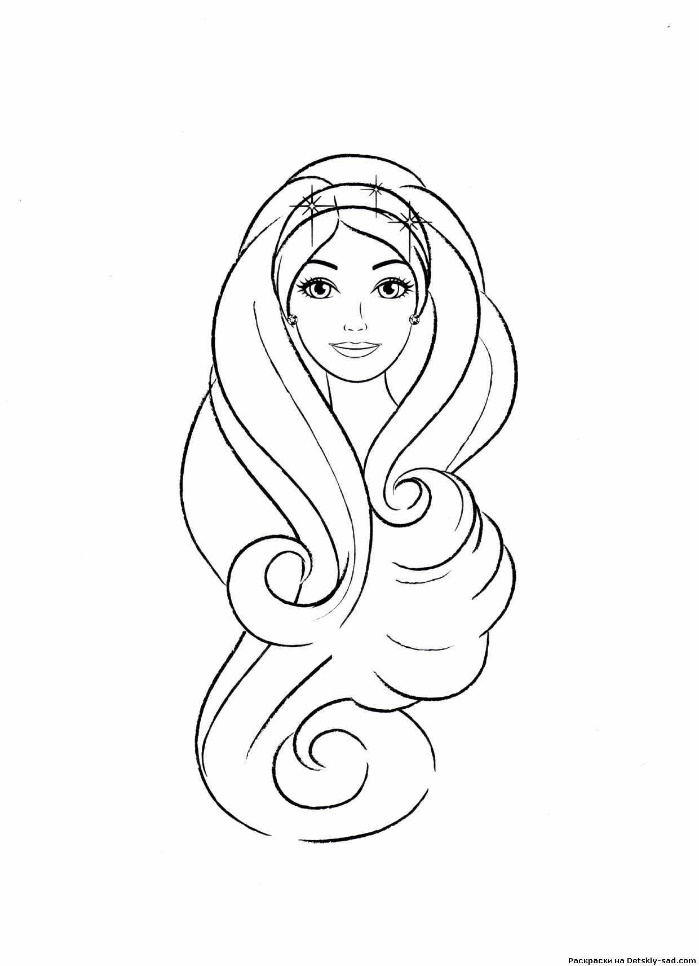 grey hair
brown hair
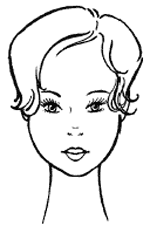 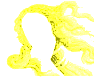 blonde hair
long hair
short hair
[Speaker Notes: Next we move to details such as hair and any other prominent features, like eyes, a nose, a mouth, a moustache, a beard and spectacles. 
Hair 
What colour is the hair?]
Eyes
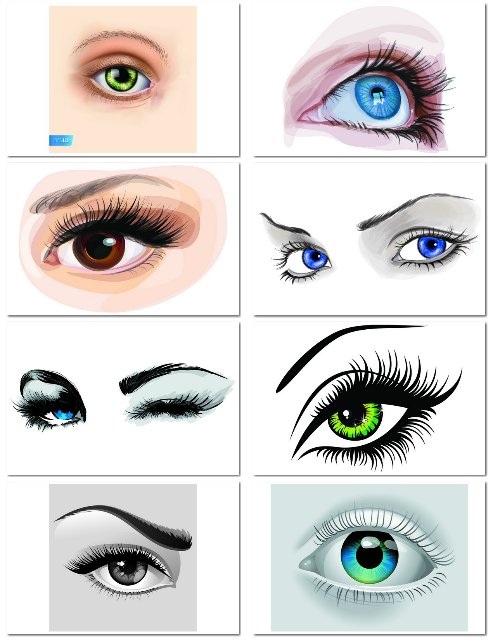 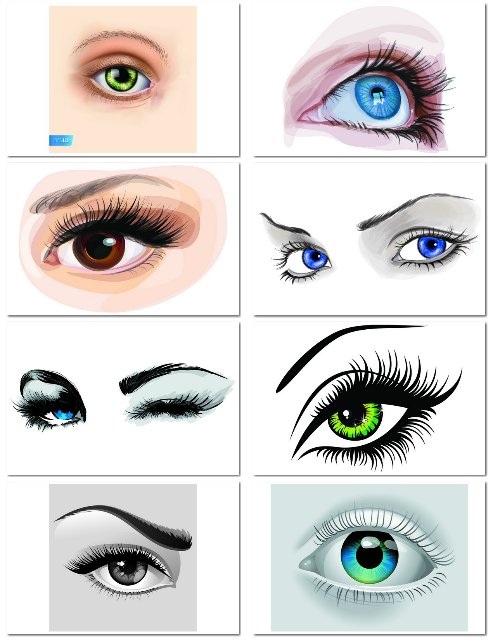 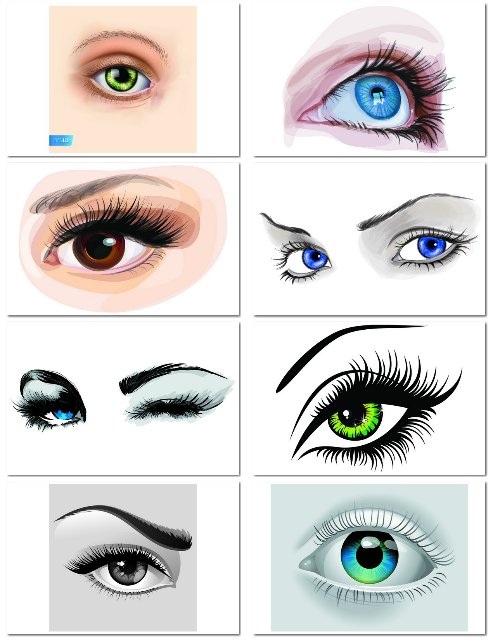 blue eyes
grey eyes
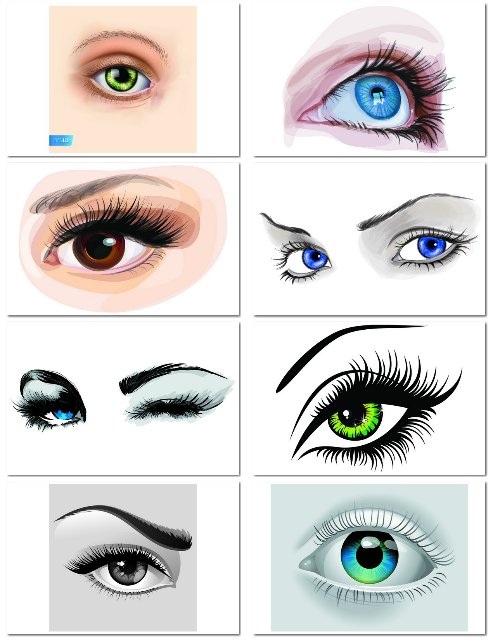 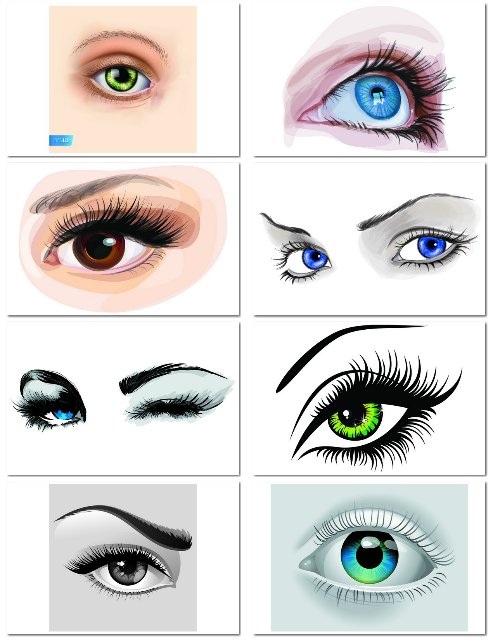 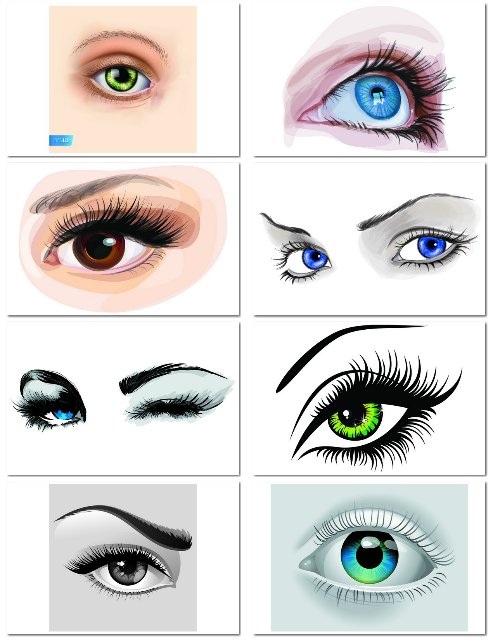 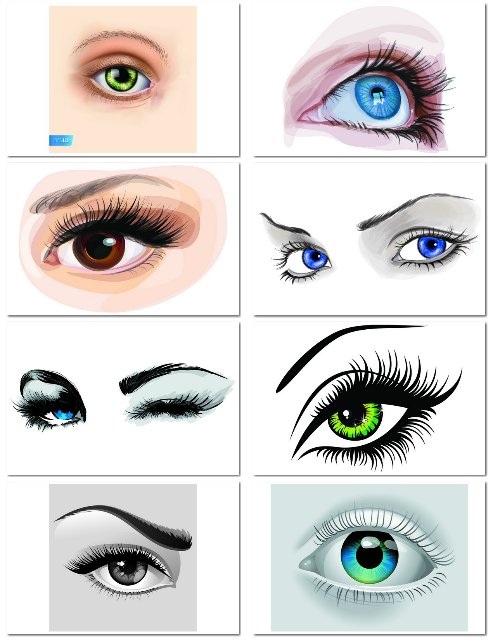 brown eyes
green eyes
[Speaker Notes: Eyes
What colour are the eyes? 
Note! This is a black eye!]
Theme: Parts of the body.
The aim:
Learn how to describe people
Two little hands go clap, clap, clap Two little feet go tap, tap, tap; Two little eyes are open wide, One little head goes side to side
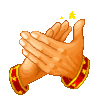 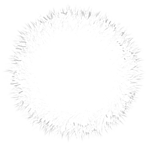 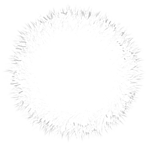 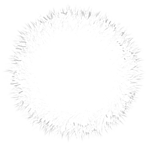 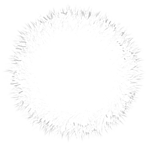 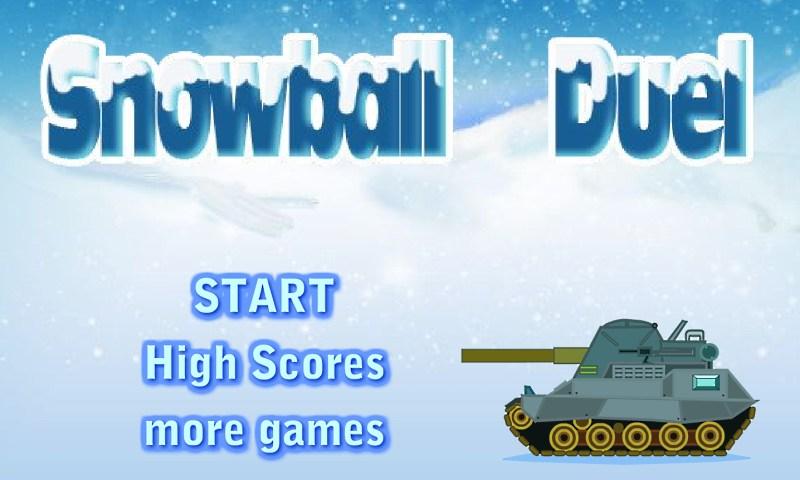 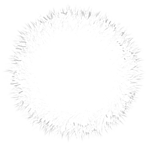 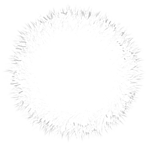 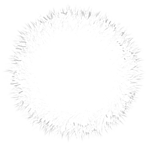 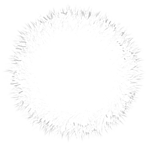 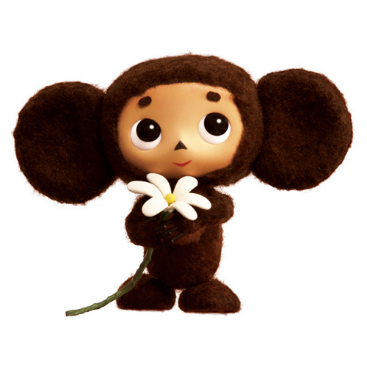 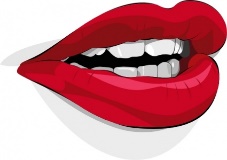 I have blonde hair, big green eyes, a little nose and a red mouth. I am funny.
He has big ears, brown eyes, a little nose and a little mouth. He is nice.
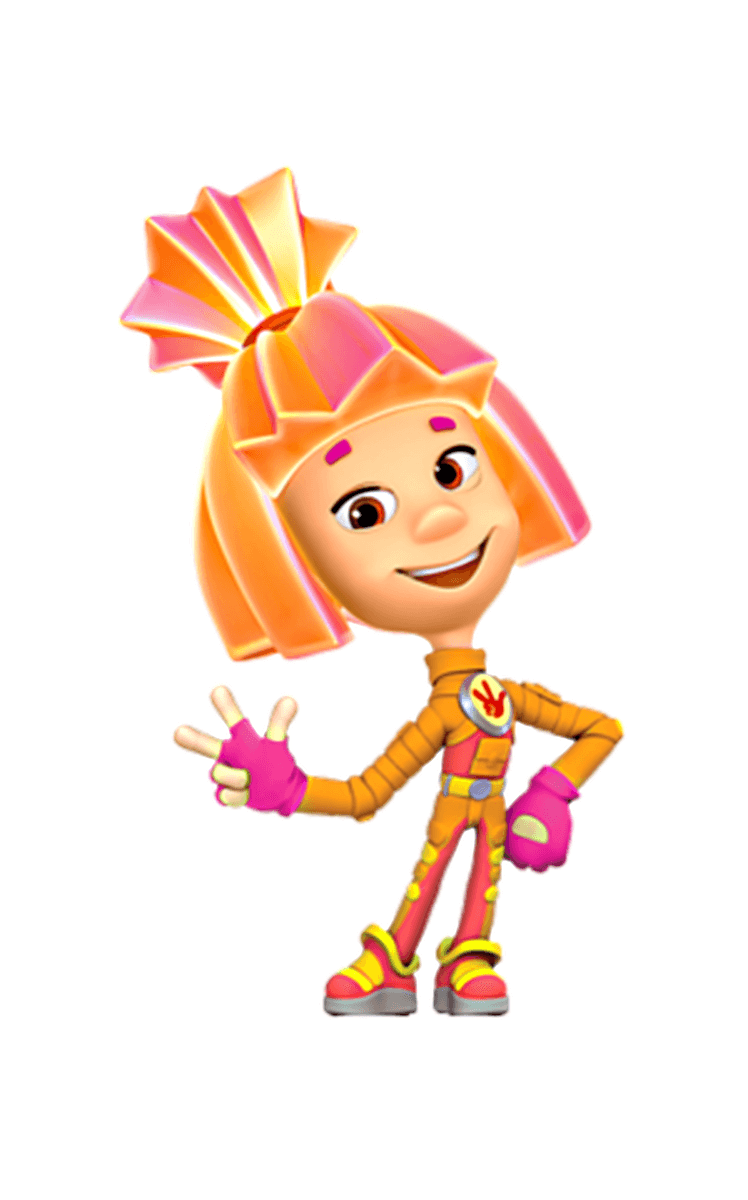 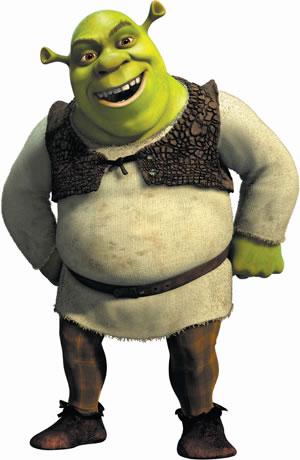 She has red hair, brown eyes, a big nose and a mouth. She is beautiful.
I have brown eyes, big ears, a nose and a mouth. I am green. I am kind.
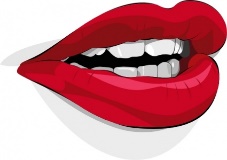 Who has… ?
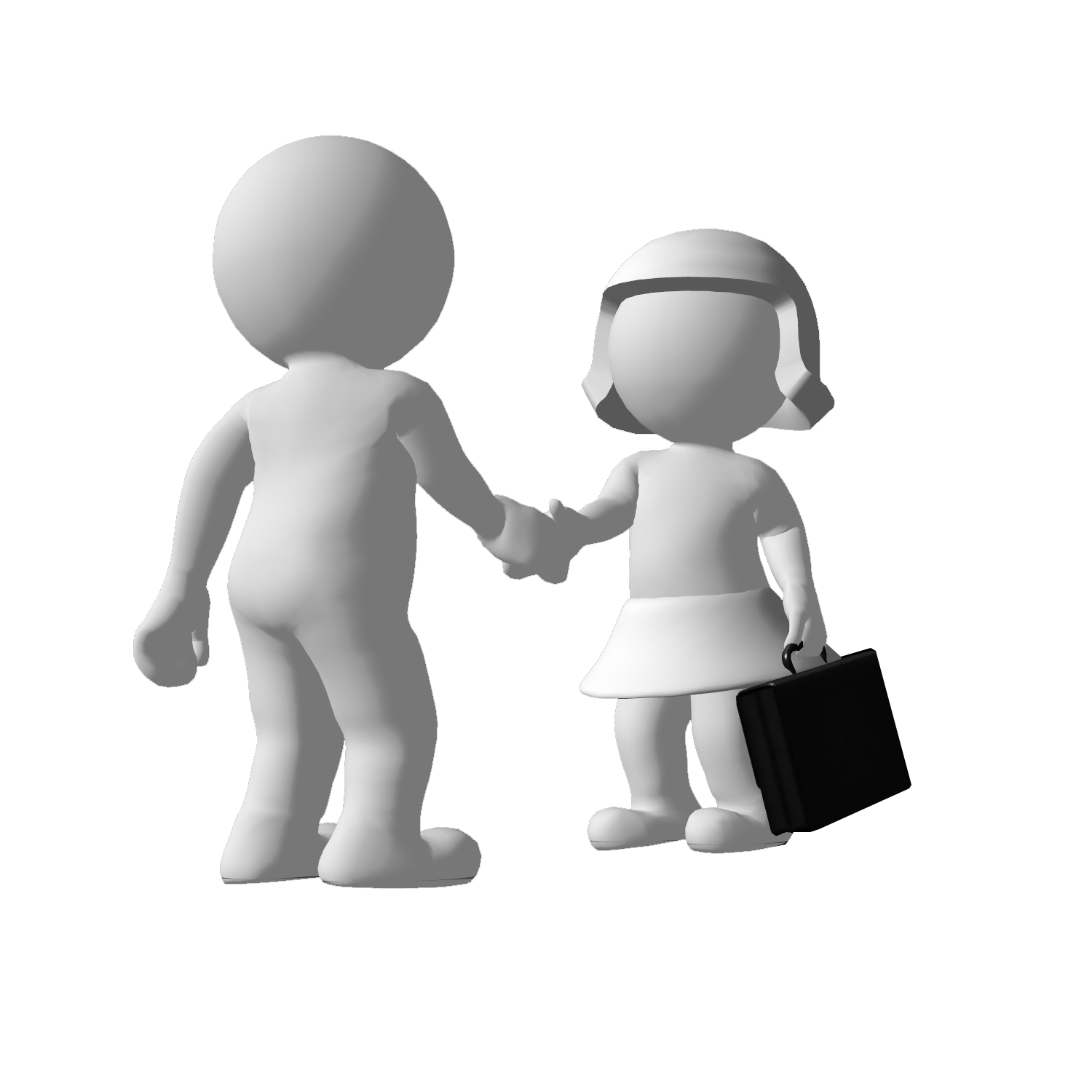 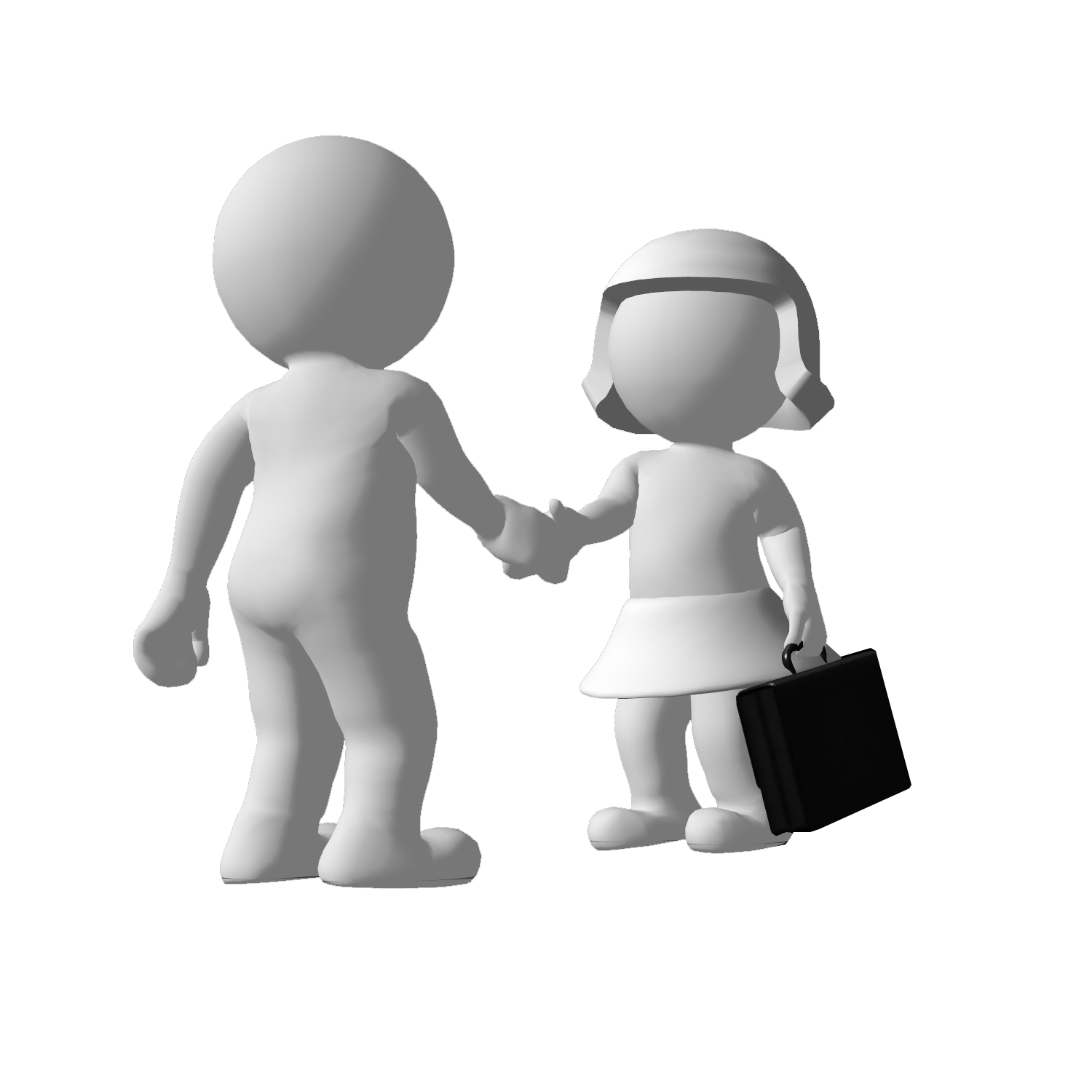 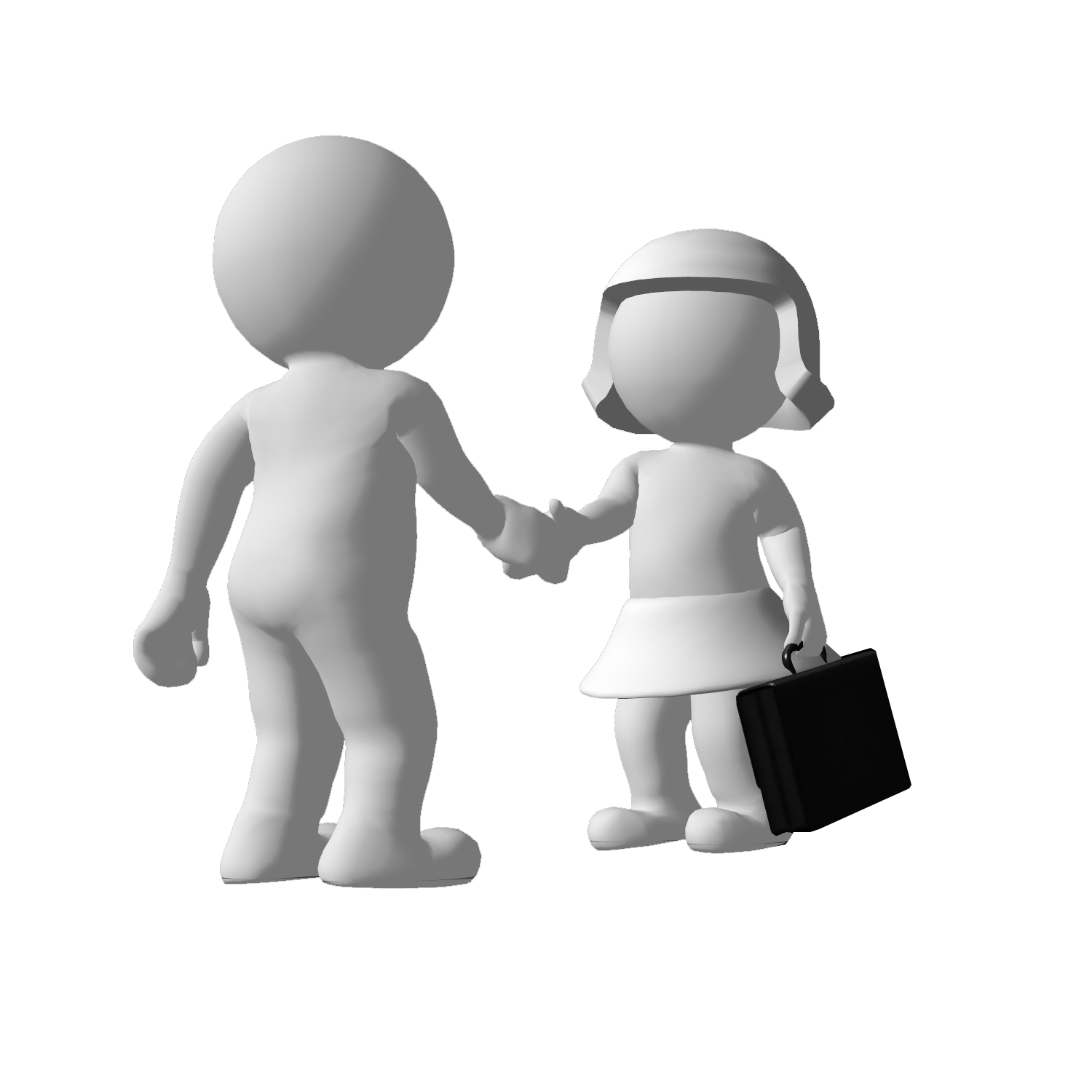 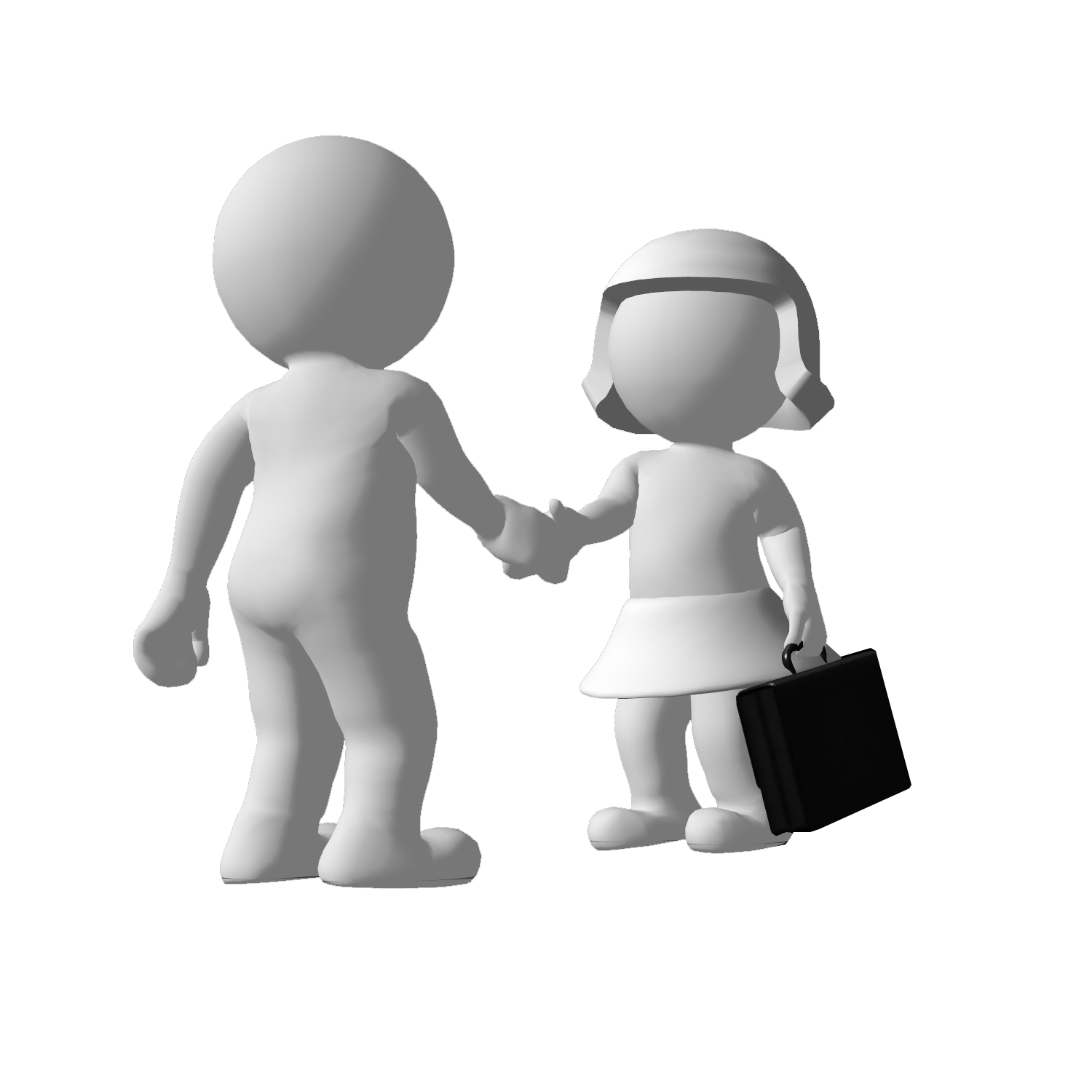 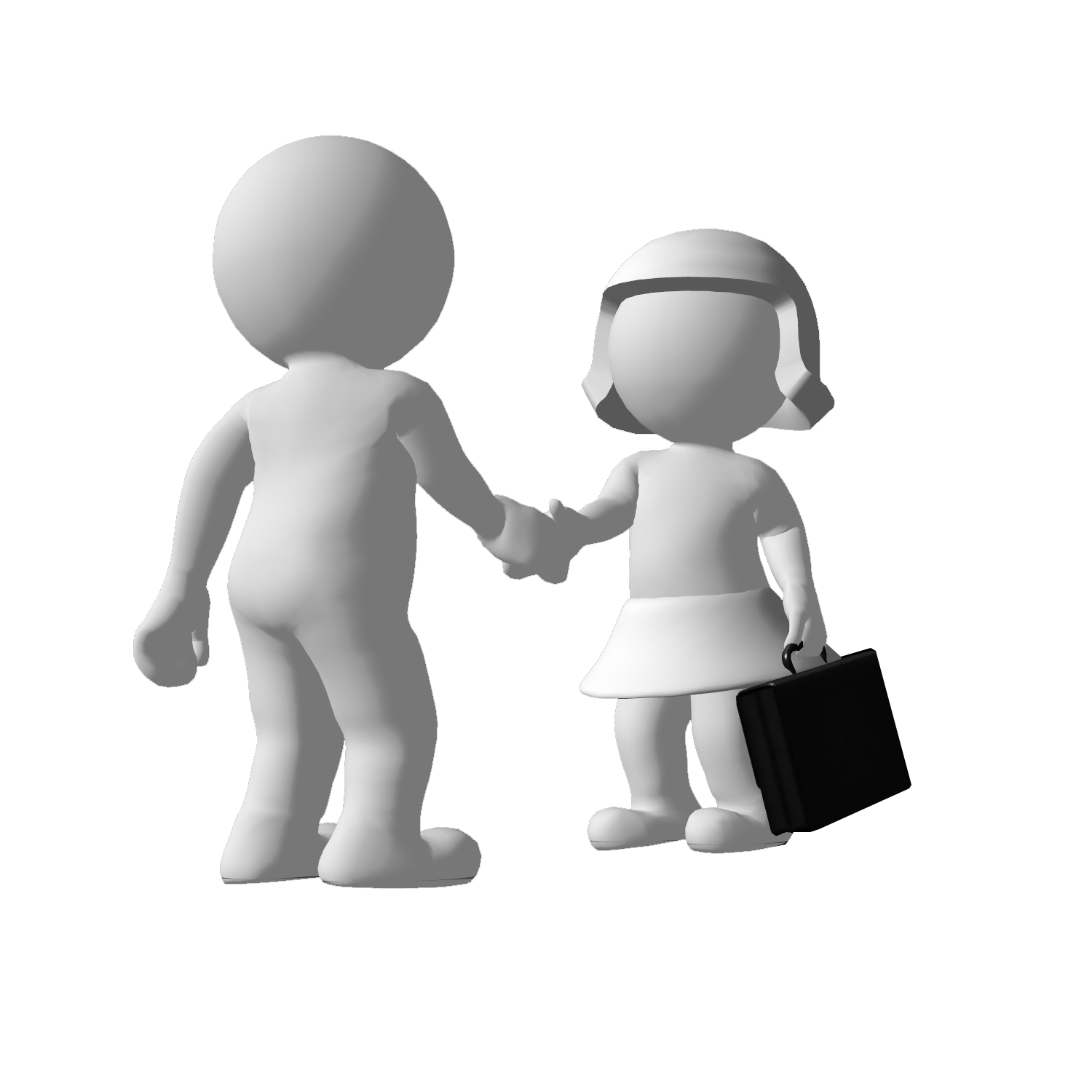 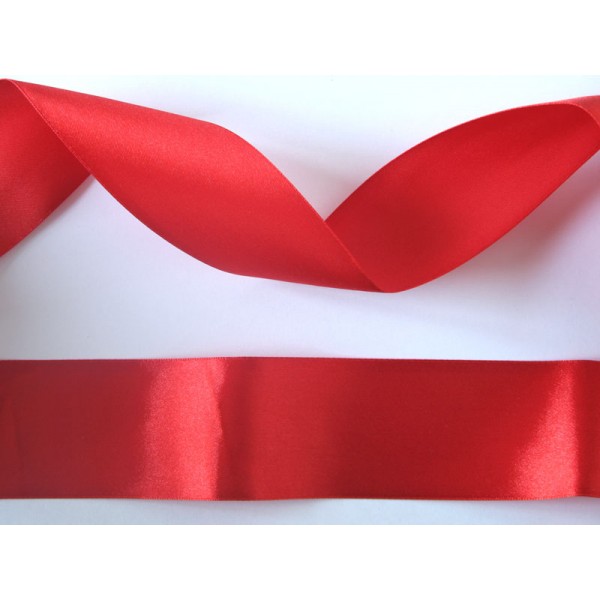 Head, shoulders, knees and toes…
Divide into groups
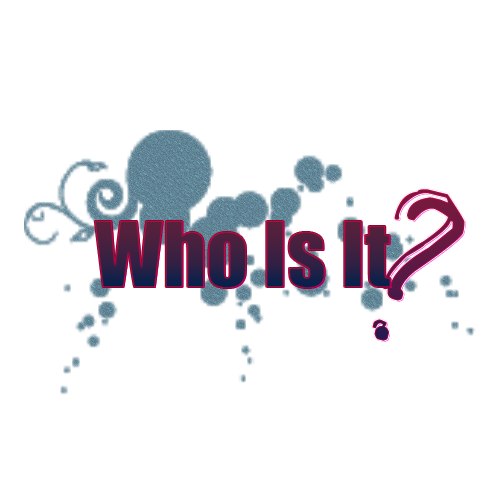 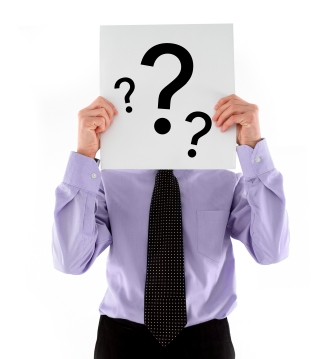 1
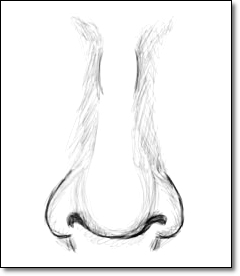 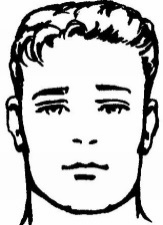 5
8
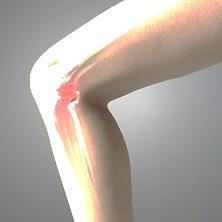 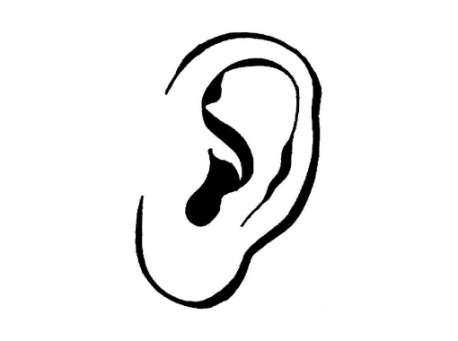 9
6
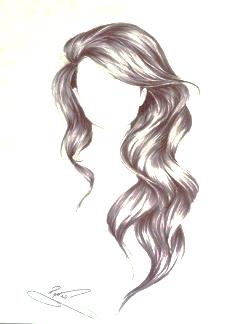 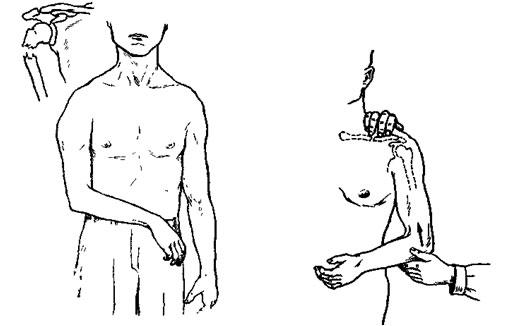 3
2
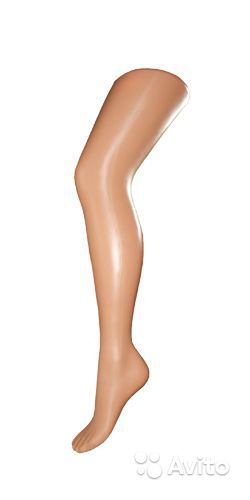 4
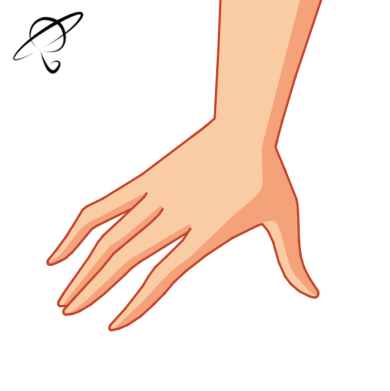 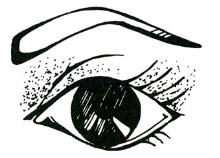 7
Describe one of your family members.
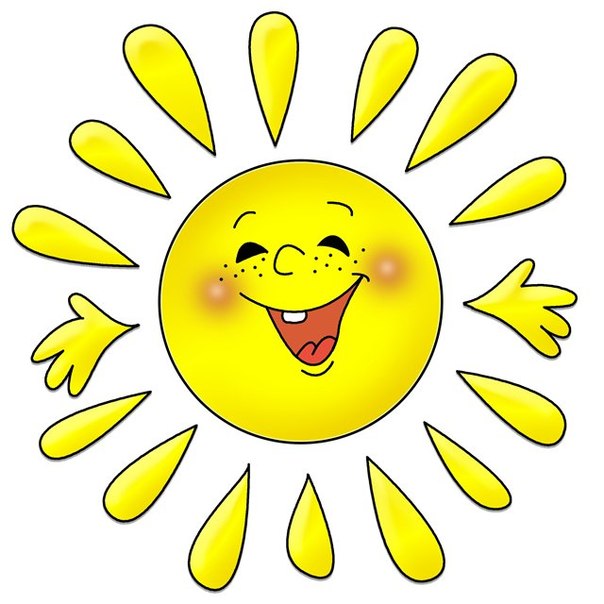